The webinar will start soon Adult Skills FundKey InformationCompetitive Tendering Process 2025
Adult Skills FundKey Information Competitive Tendering Process
25th February 2025
AgendaNote: Session to be recorded and session slides /recording will be distributed
Brief introduction / background – Debbie Walton, YNYCA
Learning programmes to be procured - Debbie Walton, YNYCA
Procurement timescale projection– Debbie Walton, YNYCA
Adult Skills and Learning Dynamic Purchasing System– Chloe Wilcox, Head of Procurement
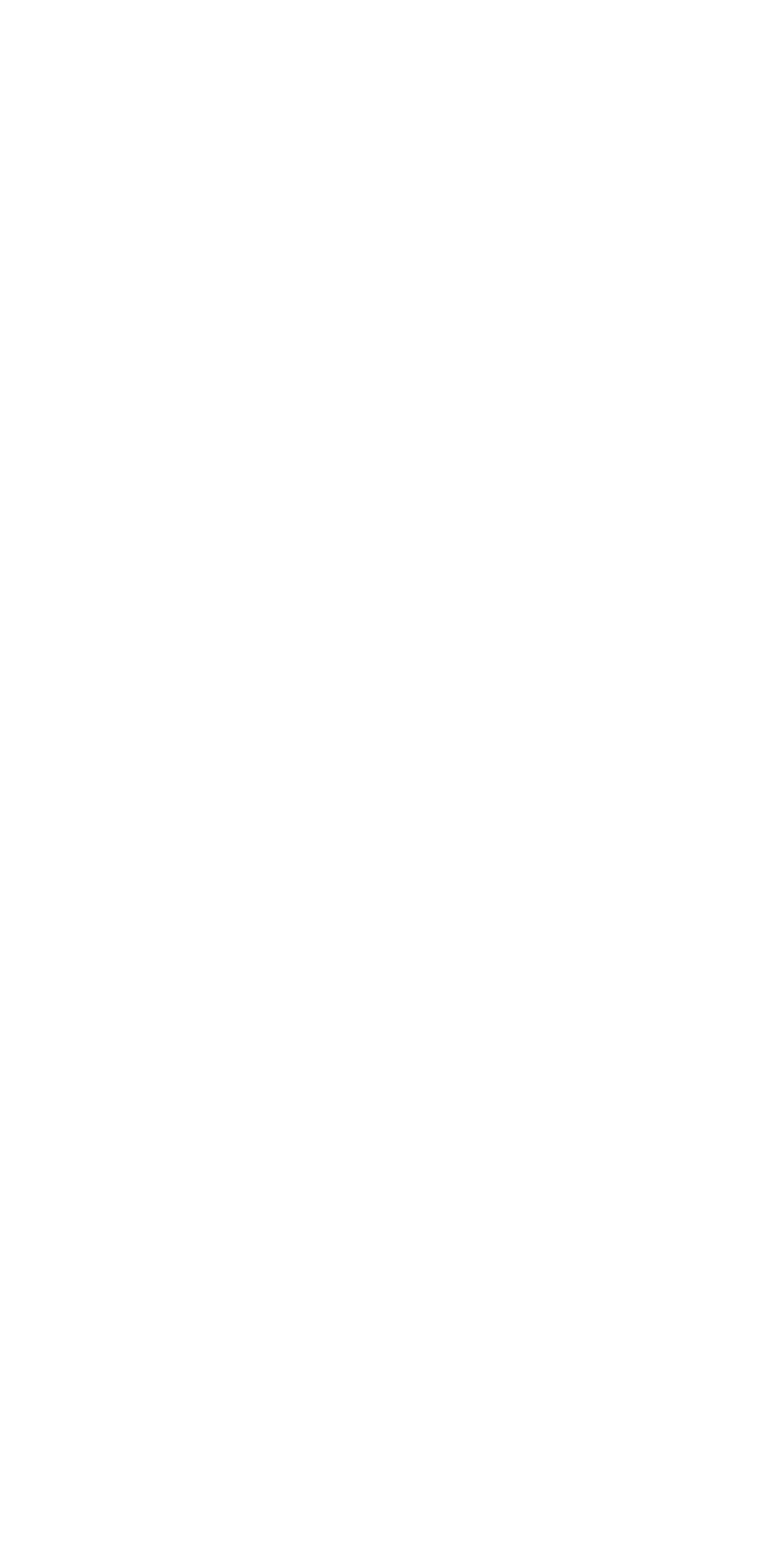 IntroductionDebbie Walton ASF Commissioning and Contracting Officer
Adult Skills Fund Background
Adult Skills Fund Strategic Skills Plan
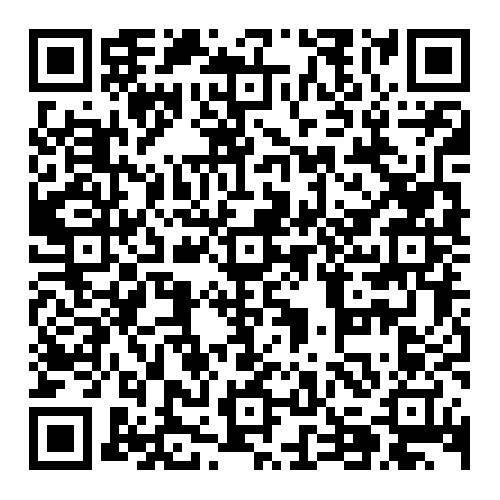 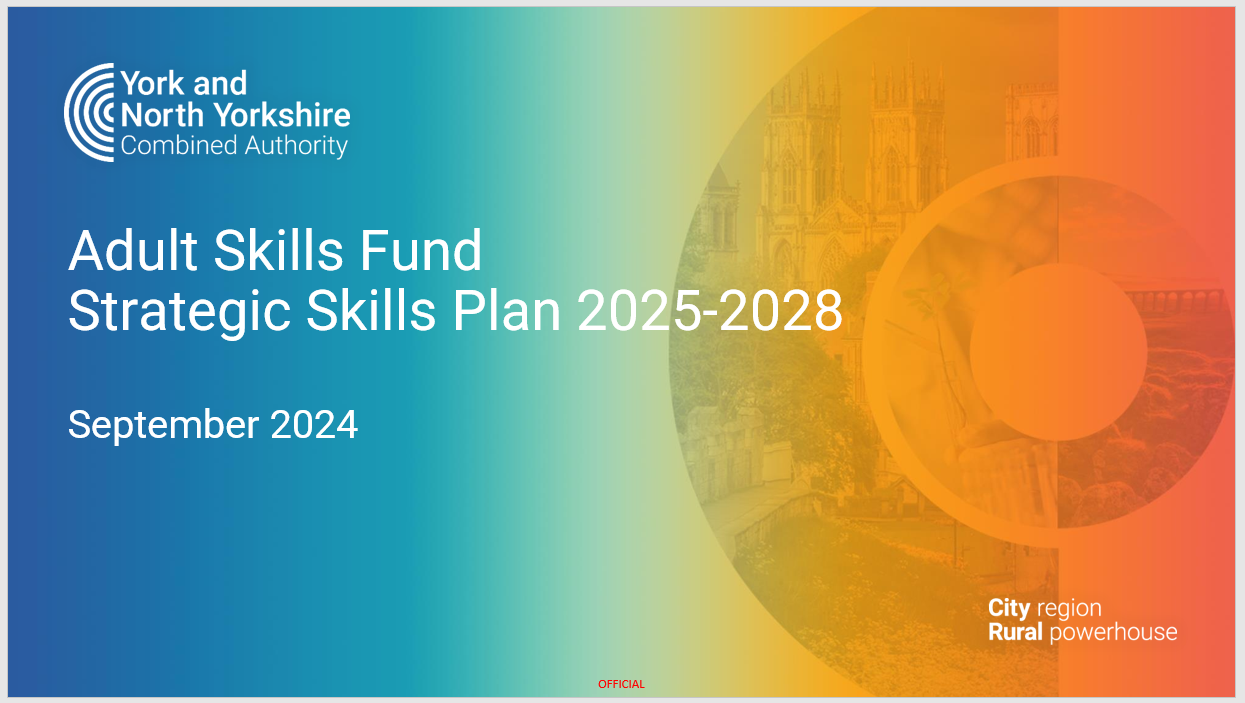 https://yorknorthyorks-ca.gov.uk/wp-content/uploads/2024/10/ASF-Strategic-Skills-Plan-September-2024.pdf
Adult Skills Fund Strategic Priorities
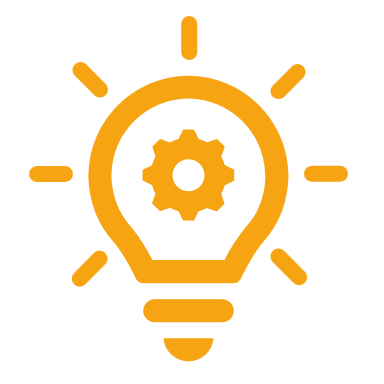 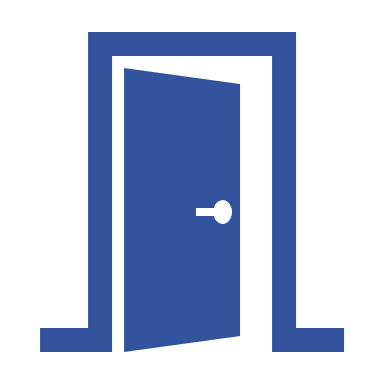 Widen Access & Participation: ASF as a gateway to learning and progression
Develop Flexible Provision: to meet the needs of learners and businesses
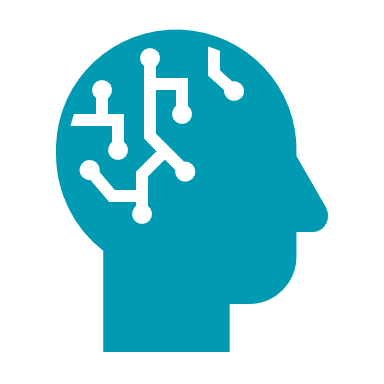 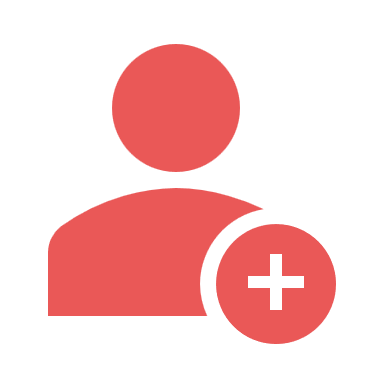 Embed Basic & Transferable Skills: ASF providing foundations to higher skills and employment
Build Capacity and Capability: to enable an integrated, flexible and responsive provider base
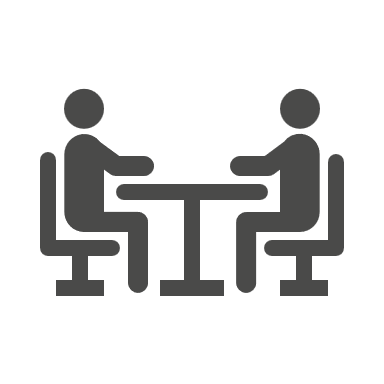 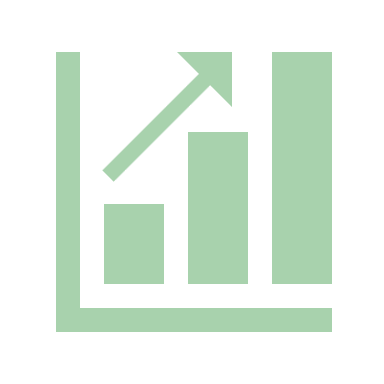 Unlock Progression Pathways and Underutilised Talent: ASF providing routes to higher skills and better paid jobs
Enable Effective Collaboration: partnership working between providers
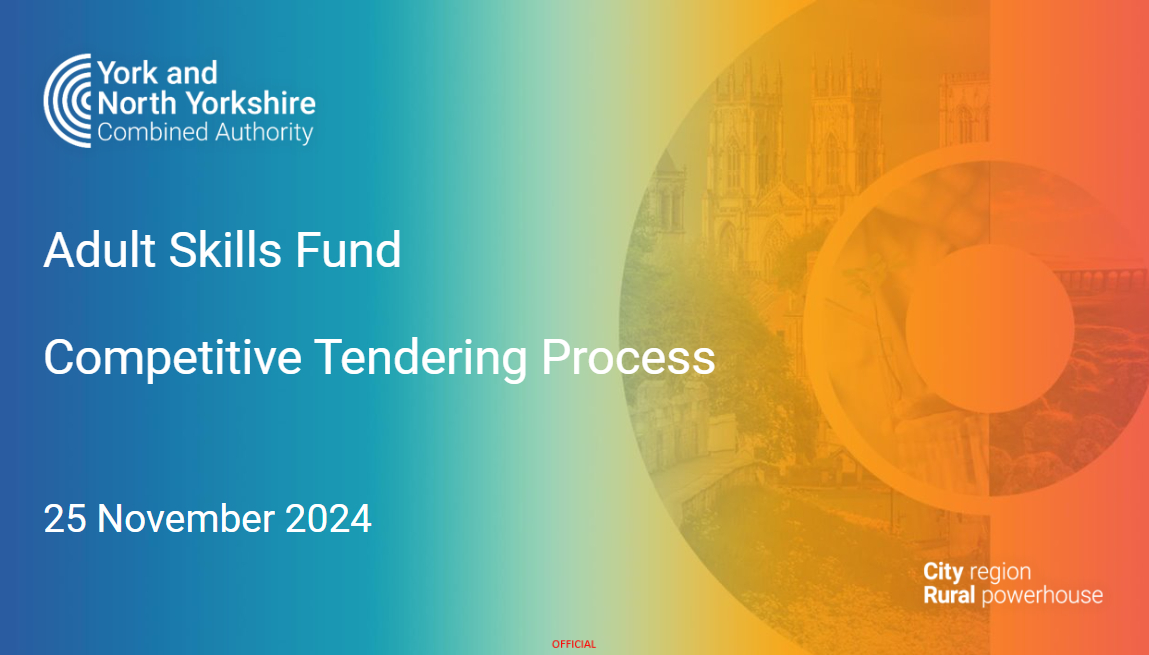 An introduction to the Crown Commercial Service Dynamic Purchasing System (DPS)

Information about advice and assistance available

Key information about anticipated timescales for future procurement activity under method 3 (Contract for Services via competitive tendering process) of York and North Yorkshire Combined Authority’s Adult Skills Fund Commissioning Plan.
https://yorknorthyorks-ca.gov.uk/adult-skills-fund-webinar-resources/
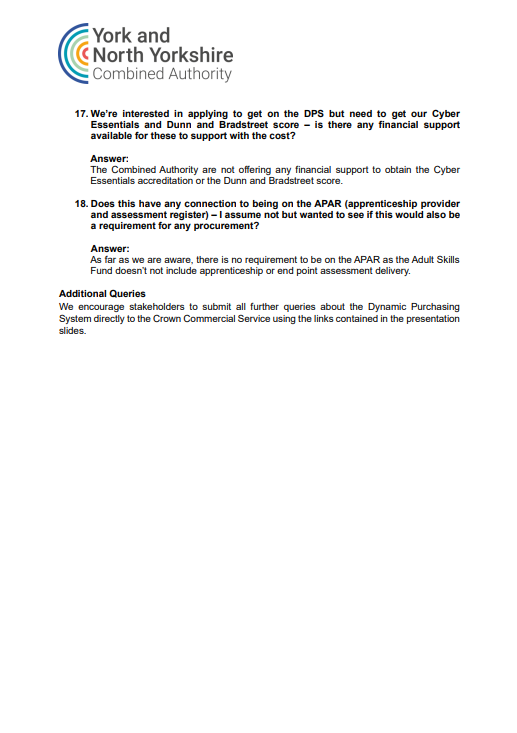 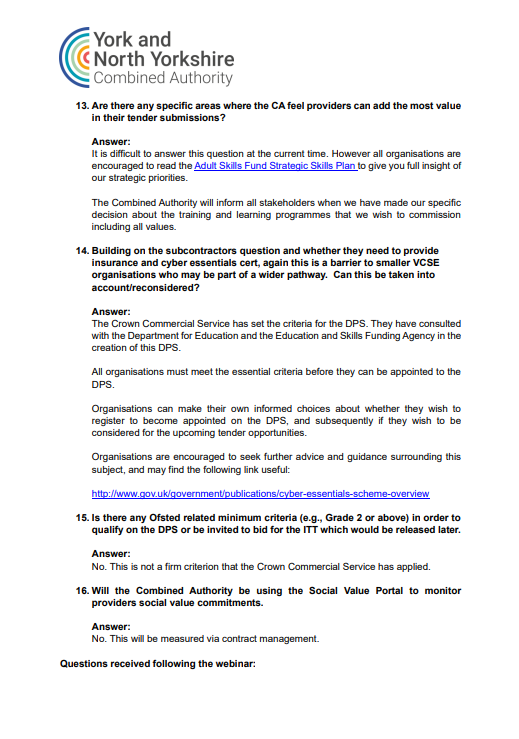 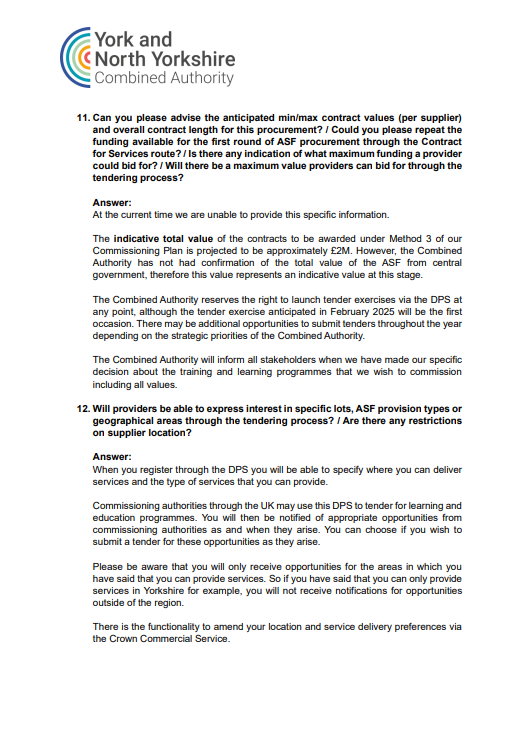 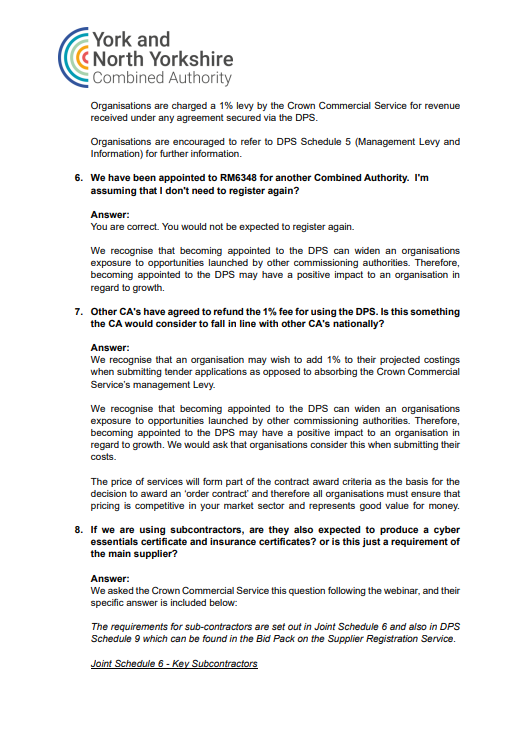 November 2024Q&A https://yorknorthyorks-ca.gov.uk/wp-content/uploads/2024/11/Adult-Skills-Fund-Webinar-251124-QA.pdf
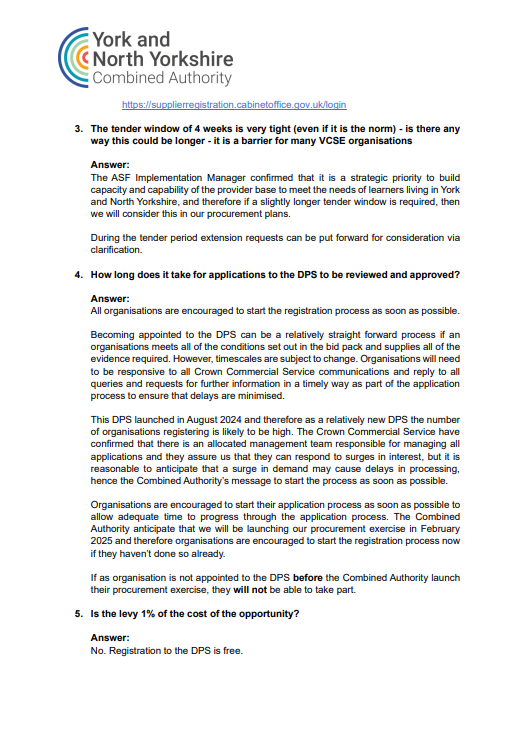 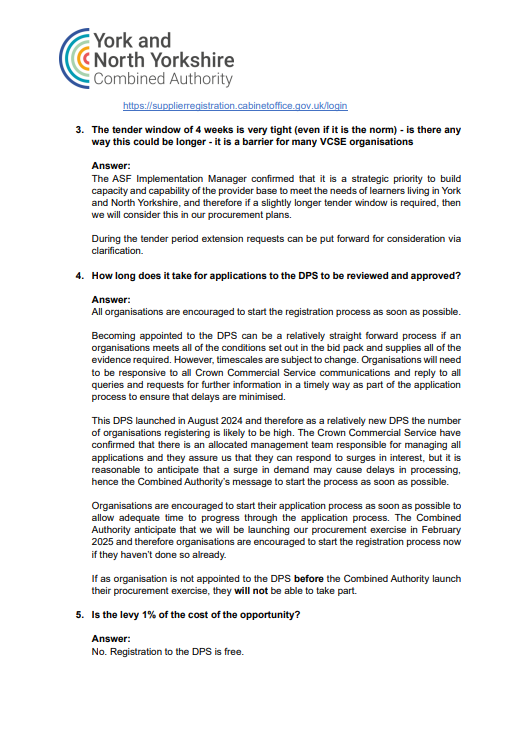 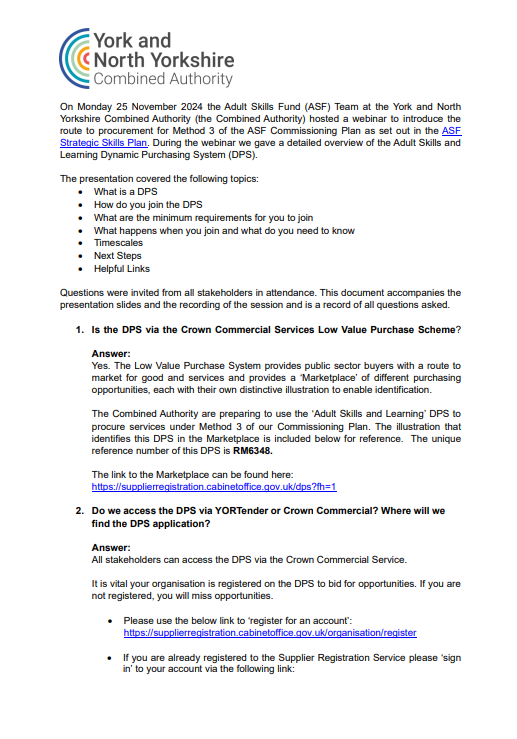 Clarification Questions: 
https://supplierregistration.cabinetoffice.gov.uk/dashboard/clarifications?cid=%40%3DUFVWRVR6VkZhazQ9NjJNT08
Appointments to the Adult Skills and Learning Dynamic Purchasing System (DPS)
APPOINTED SUPPLIERS

https://supplierregistration.cabinetoffice.gov.uk/dps-suppliers/asl
QUERIES: 
CCS Enquiries Service Desk: info@crowncommercial.gov.uk
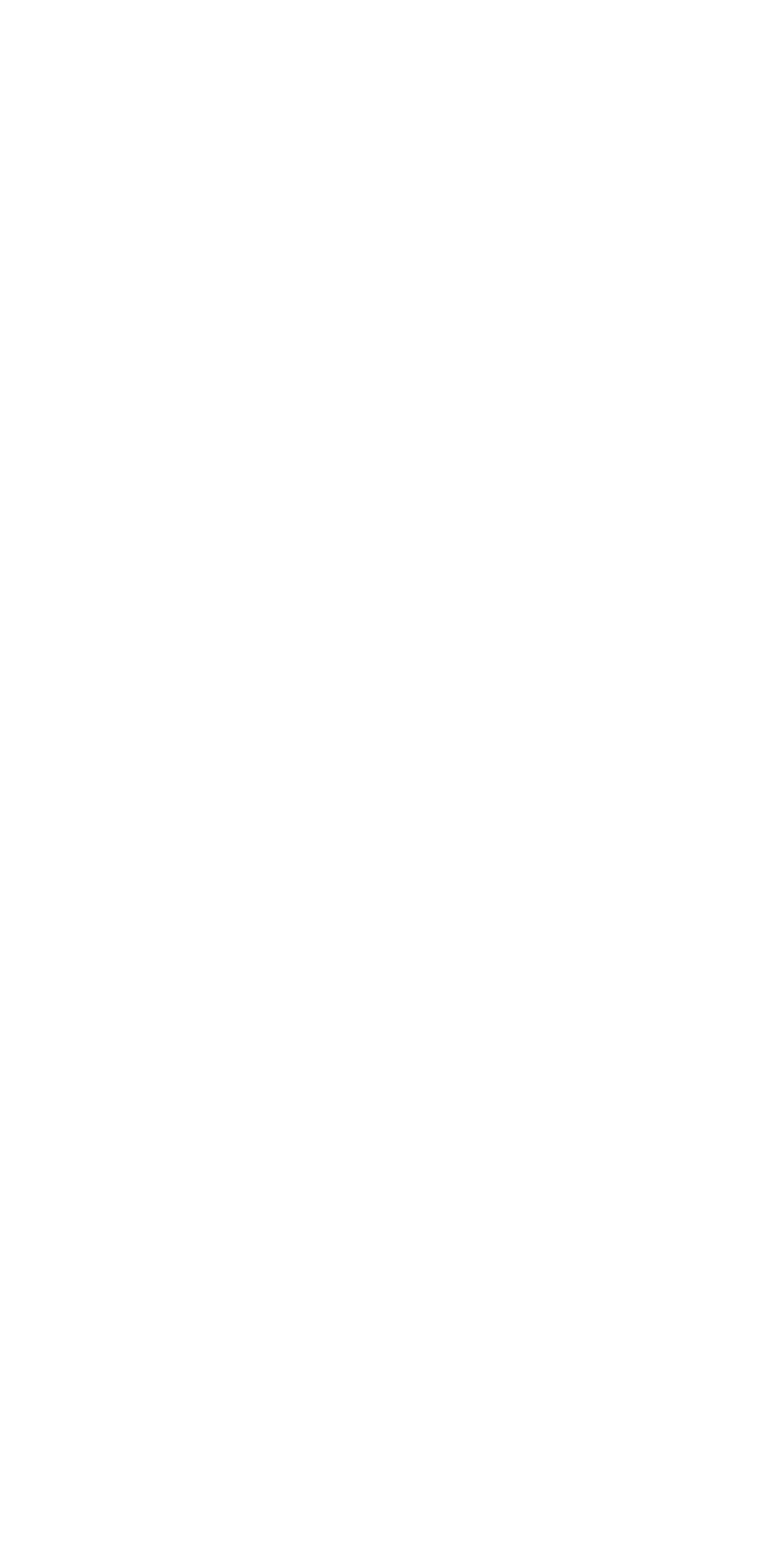 Learning Programmes to be Procured
Three multi-LOT tender exercises
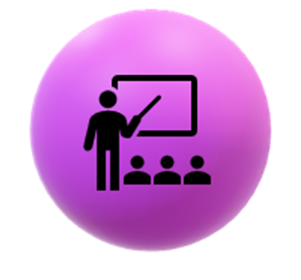 Level 3 Learning Programmes: 2 LOTS
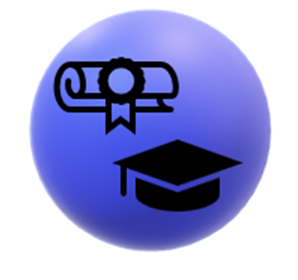 ASF Funded Regulated Qualifications: 6 LOTS
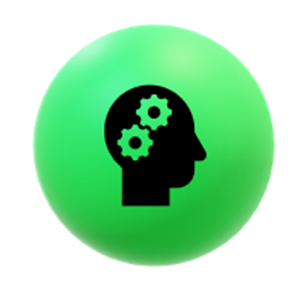 Tailored Learning: 2 LOTS
https://yorknorthyorks-ca.gov.uk/wp-content/uploads/2024/10/ASF-Strategic-Skills-Plan-September-2024.pdf
Please note: All LOTS above will have a social value question included. 
The social value question will link directly to the Adult Skills Fund Strategic Priorities 
https://yorknorthyorks-ca.gov.uk/wp-content/uploads/2024/10/ASF-Strategic-Skills-Plan-September-2024.pdf
Projected Procurement TimescalesMethod 3 – ASF Commissioning Plan.all timescales are:1/ subject to change2/ subject to the transfer of powers for ASF by Government
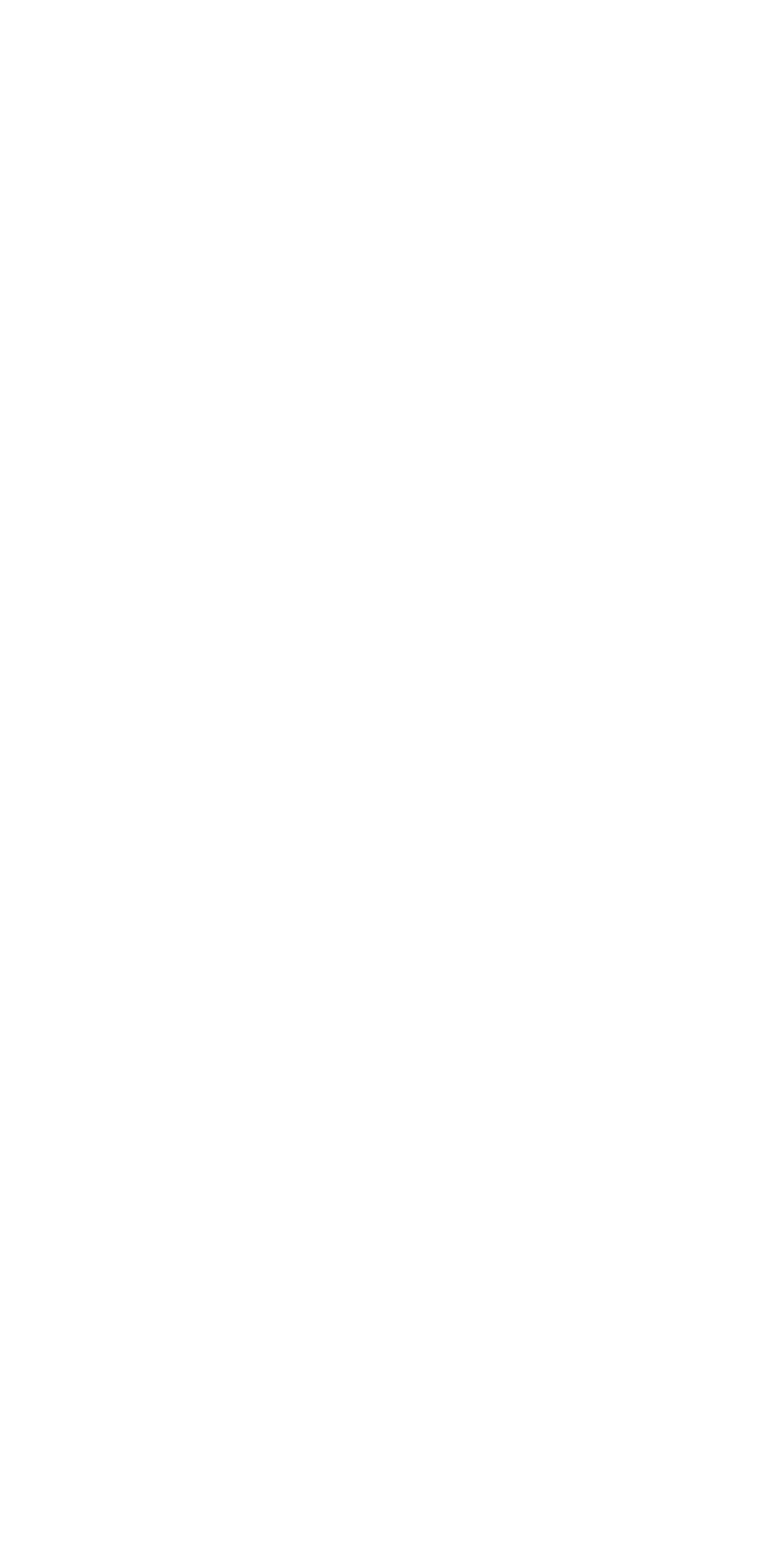 Adult Skills and Learning Dynamic Purchasing System(DPS)  Chloe WilcoxHead of Procurement
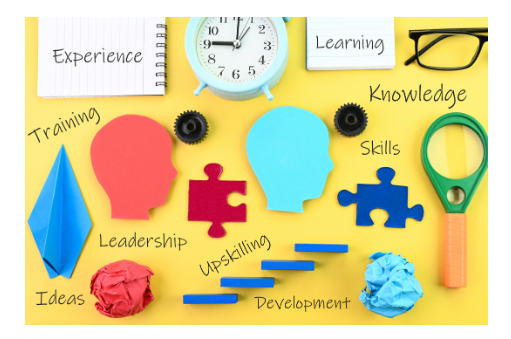 Crown Commercial Service
Dynamic Purchasing System
Adult Skills and Learning
CCS have designed their DPS to ensure the appropriate bodies and businesses are appointed. To achieve this, they have set the below minimum requirements which your business must be able to meet.

Minimum requirements summary
Cyber Essentials basic certification
Minimum insurance requirements:
Employer’s liability insurance of £5,000,000
Public liability insurance of £5,000,000
Professional indemnity insurance of £1,000,000
Compliance with the Supplier Code of Conduct and Modern Slavery Act
Pass a Financial Viability and Risk Assessment (FVRA)
Provide a valid UK Provider Reference Number (UKPRN) from the UK Register of Learning Providers
Agree to help contracted buyers to achieve their social value objectives
When York and North Yorkshire Combined Authority advertises an opportunity, you will receive an alert of this which will then allow you to view the tender and if interested, submit a bid. 

For any consortium bids, you can work and collaborate with other suppliers/legal entities to form a consortium. If this route is taken, a lead member will need to be named and nominated and that is who must submit the tender bid. Each member who forms the consortium must be named in the tender documents (Your request  to participate document).

Any clarifications you wish to raise must be raised through the CCS system, during the tender period. York and North Yorkshire Combined Authority will not be able to respond to clarifications outside of the system and past the deadline. All suppliers on the DPS must be given the same information, and the same opportunity.
We will: 
Use the DPS filters to generate a list of suppliers using delivery location and Sector Subject Area filters







We will invite tenders from suppliers in the generated list by contacting them directly.
All relevant information will be included in the invitation to tender.
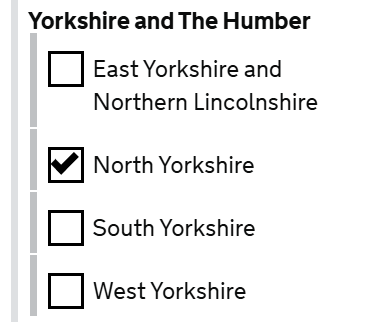 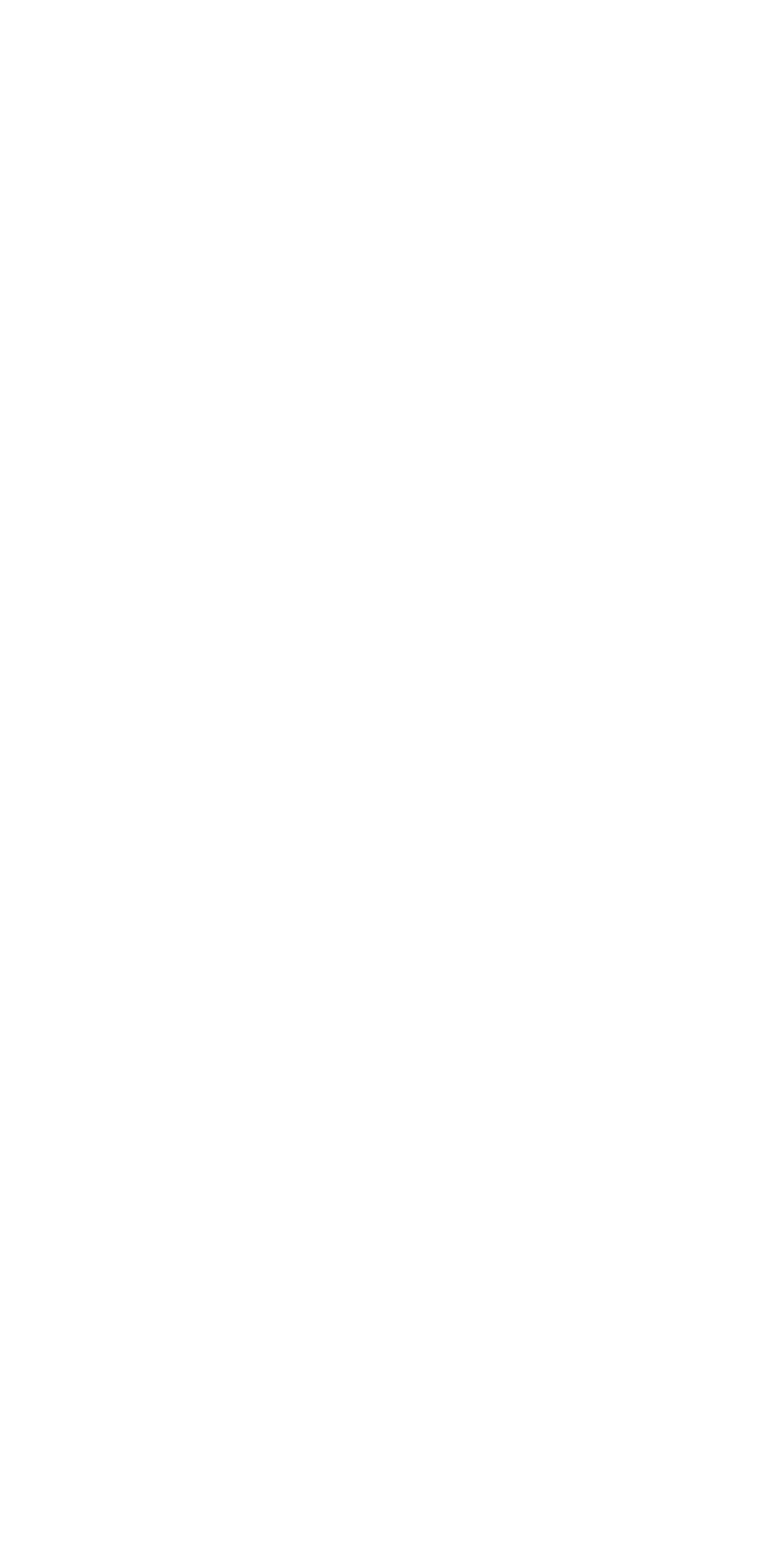 Helpful links
It is vital your organisation is registered on the DPS to bid for opportunities. 

If you are not registered, you will miss opportunities. 

To start the registration process on the DPS via Crown Commercial Services

Please use the below link to start your signing up process:
- ‘register for an account’ at the following link
https://supplierregistration.cabinetoffice.gov.uk/organisation/register

If you are already registered to SRS please ‘sign in’ to your account via the attached link https://supplierregistration.cabinetoffice.gov.uk/login.
Technical Support
Support portal at via the links in the Bid Pack
Call NQC ltd on 0161 4137982
Dynamic Purchasing System Queries
RM6348 Quick supplier guide - How to apply (included in Bid Pack) 
CCS Enquiries Service Desk: info@crowncommercial.gov.uk
Thank you